Soudabeh Bolourian
School Of Management
Analysing the Impact of Corporate Governance on 
Corporate Sustainability at Board-level
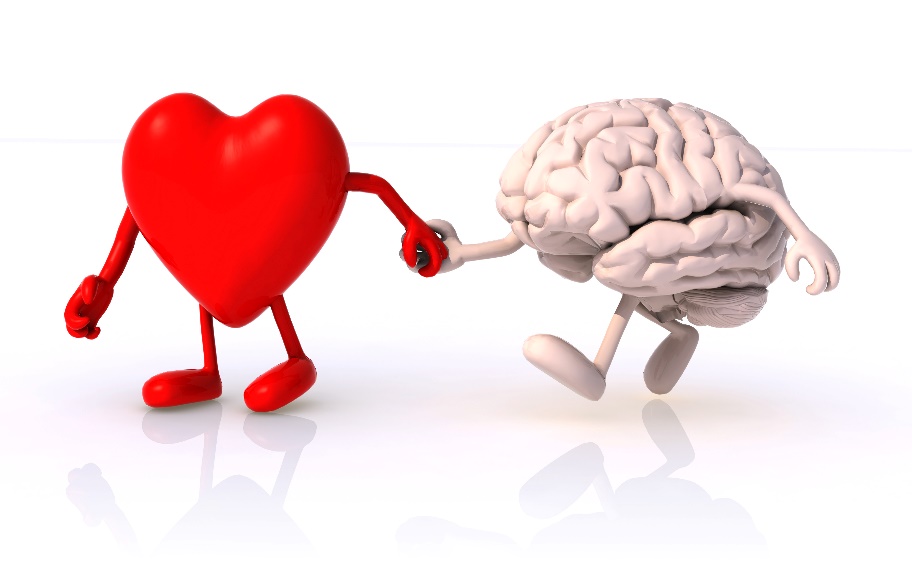 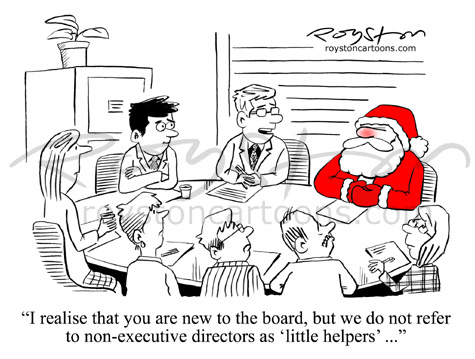 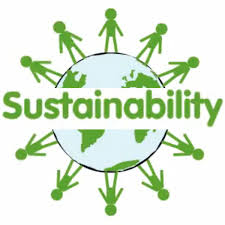 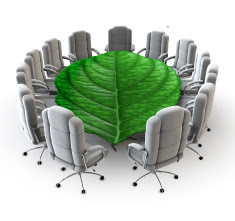 THIS AREA OF YOUR SLIDE WILL BE COVERED BY A TIMER